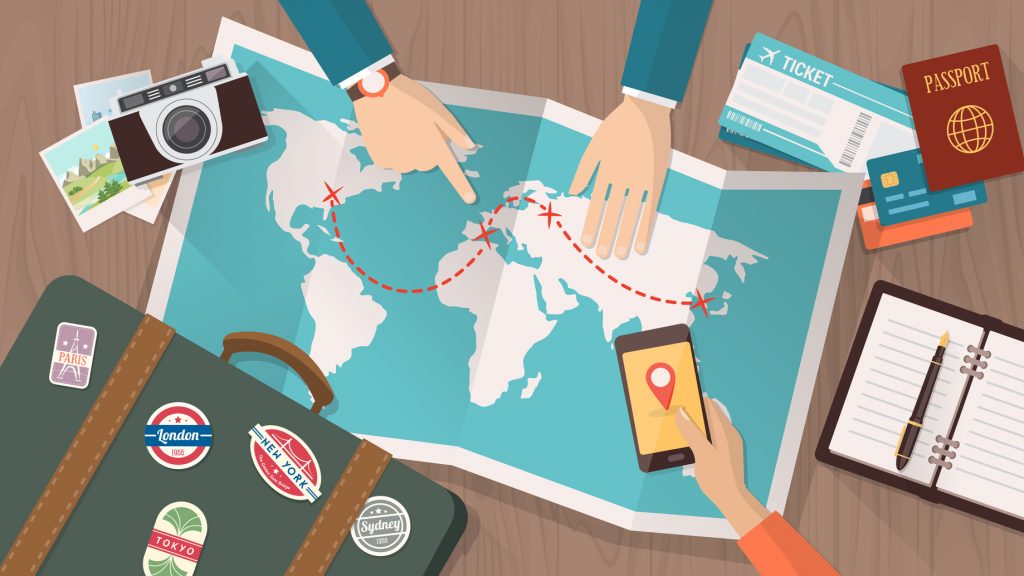 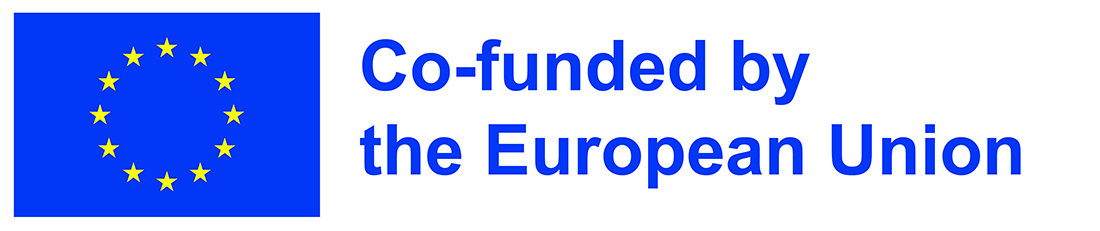 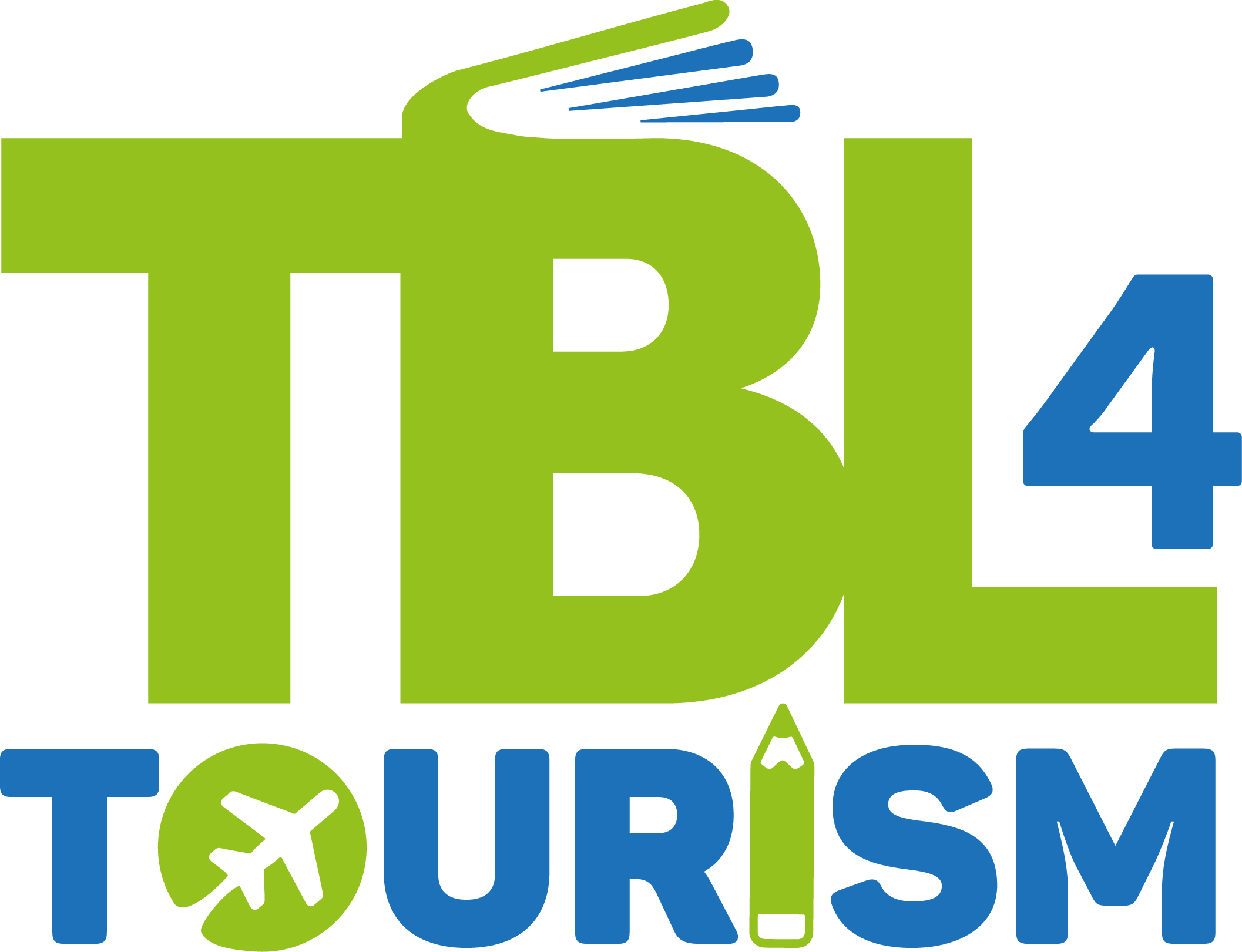 Project Result 2 A1-A3
TBL PEDAGOGICAL SYLLABUS
Ta fotografija avtorja Neznan avtor je licencirana pod imenom CC BY